Grundbelopp och tilläggsbelopp
I grundskolan och gymnasieskolan
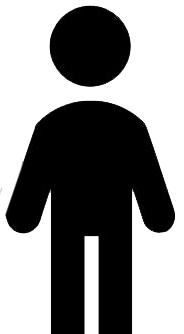 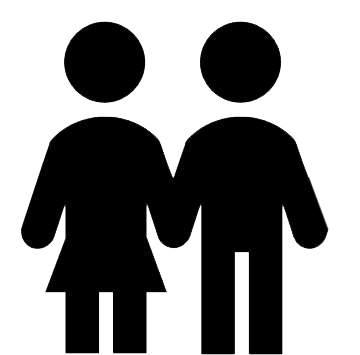 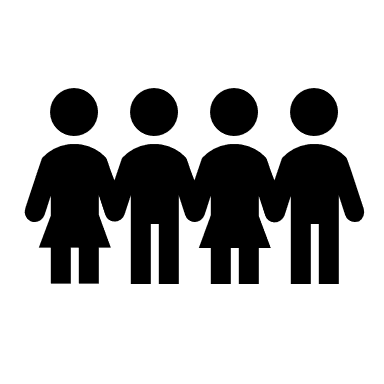 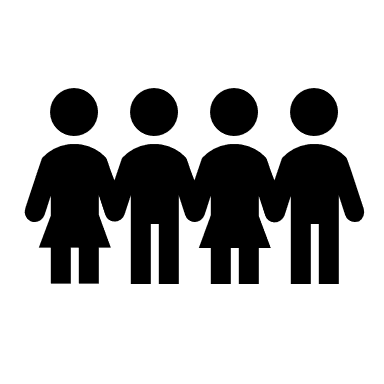 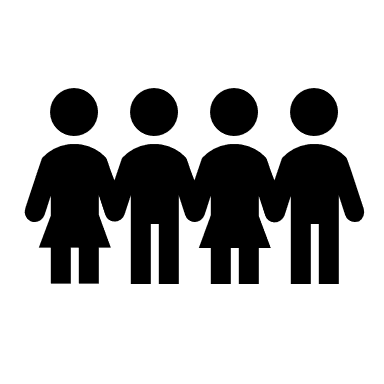 Ordinarieundervisning
Hemkommunen ska enligt skollagen ge bidrag för alla elever som går i kommunala skolor samt de fristående skolor som godkänts av Skol-inspektionen. 
Bidraget är uppdelat i ett grundbelopp och ett tilläggsbelopp.
Grundbeloppet är en ersättning för bland annat undervisning, lärverktyg, elevhälsa och måltider. 
Grundbeloppet ska finansiera utbildningen för alla elever vid skolan. Rektorn beslutar om skolans organisation och ansvarar för att fördela resurser efter elevernas förutsättningar och behov.
Extra anpassning
Extra anpassningar är en mindre ingripande stödinsats som normalt går att genomföra för lärare och övrig skolpersonal inom ramen för den ordinarie undervisningen. 
Det måste inte fattas något formellt beslut om denna stödinsats. 
Finansiering för extra anpassning ryms inom ordinarie skolpeng.
Extra anpassning
Några exempel på extra anpassningar
att planera och strukturera ett schema över skoldagen.
ett undervisningsområde förklarat på annat sätt.
extra tydliga instruktioner eller,
stöd att sätta igång arbetet.
hjälp att förstå texter.
digital teknik med anpassade programvaror.
anpassade läromedel.
någon extra utrustning.
extra färdighetsträning.
enstaka specialpedagogiska insatser.
Särskilt stöd
Vad är skillnaden mellan extra anpassningar och särskilt stöd?
Det är insatsernas omfattning eller varaktighet som skiljer särskilt stöd från stöd som ges i form av extra anpassningar. 
Särskilt stöd brukar vara mer omfattande och pågå under en längre tid. 
Vid särskilt stöd ska ett åtgärdsprogram utarbetas och beslutas av rektor.
Finansiering för särskilt stöd ryms inom ordinarie skolpeng.
Särskilt stöd
Några exempel på särskilt stöd
Regelbundna specialpedagogiska insatser i ett visst ämne, till exempel med en speciallärare under en längre tid.
Placering i en särskild undervisningsgrupp.
Enskild undervisning.
Anpassad studiegång.
Reducerat program i gymnasieskolan eller anpassade gymnasieskolan.
extraordinäraåtgärder
Tilläggsbelopp är en särskild ersättning för enskilda elever som har ett omfattande behov av särskilt stöd. 
Tilläggsbeloppet för en elev som behöver särskilt stöd bestäms individuellt utifrån elevens behov.
Merparten av resurserna för elevens undervisning ryms inom grundbeloppet och möjligheten att tilldelas extra resurser för en elev i behov av särskilt stöd är mycket begränsade.